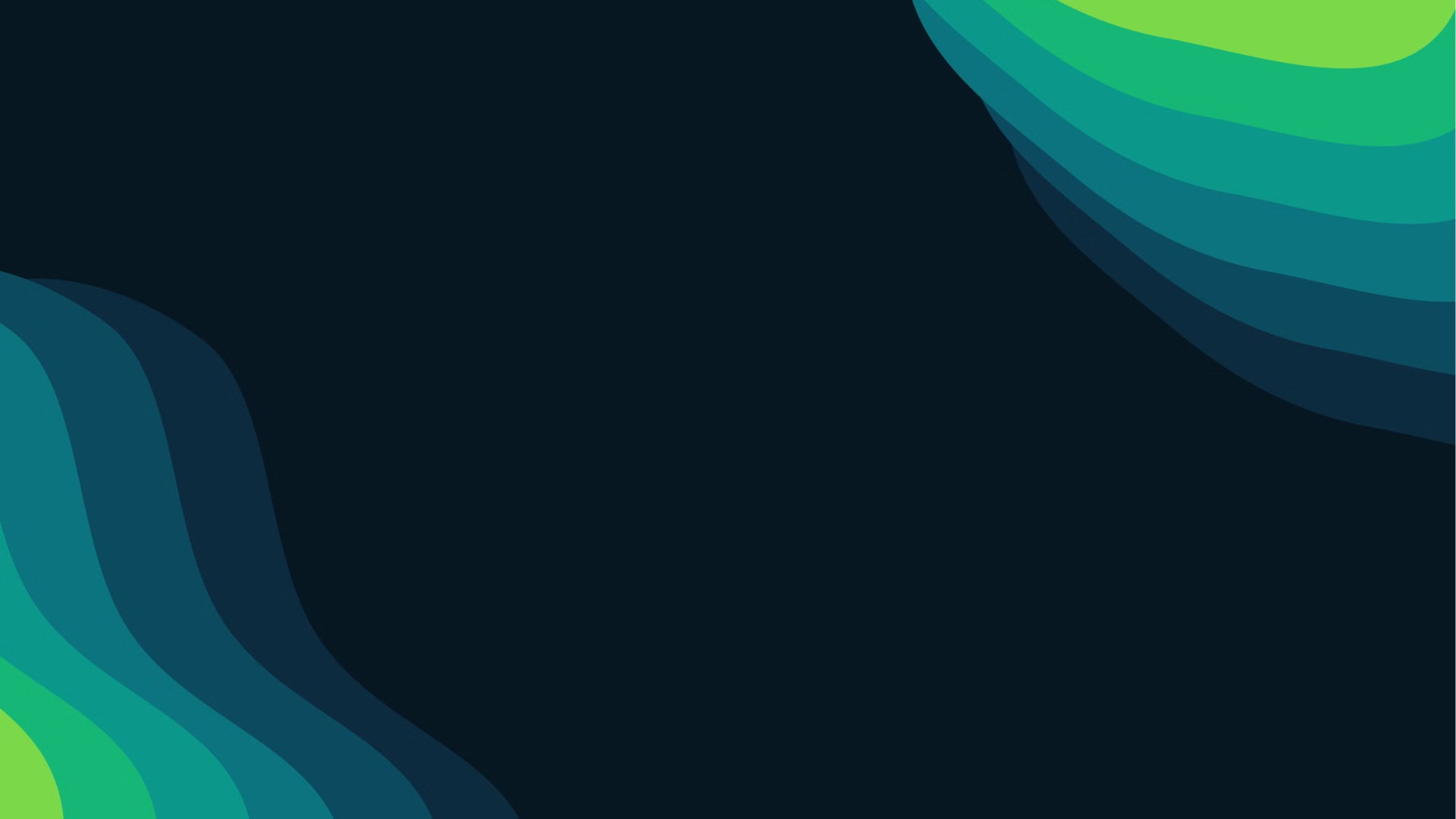 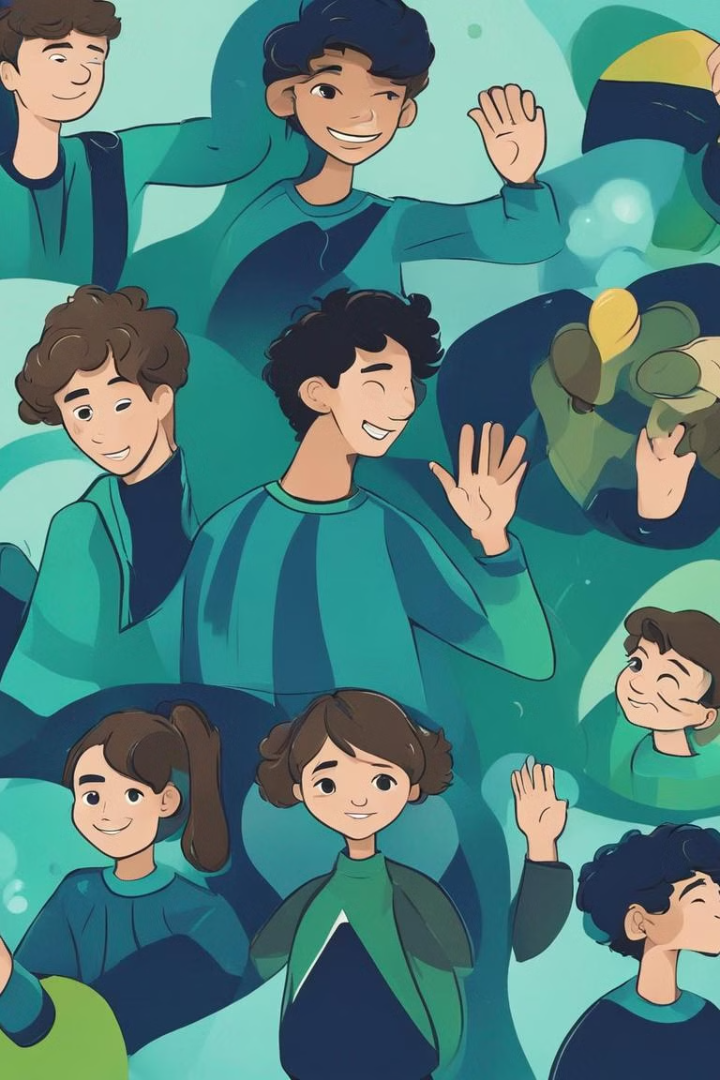 SINIR KOYMA
Ergenlik dönemi, fiziksel, zihinsel ve duygusal değişimlerle karakterize edilen gençlik çağıdır. Bedensel gelişim, kimlik arayışı ve sosyal ilişkilerdeki değişiklikler önemlidir.
by Derya Özben
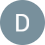 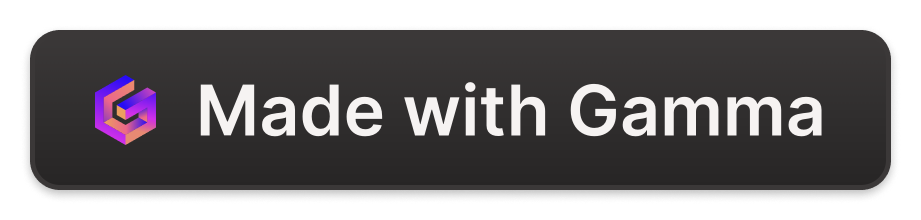 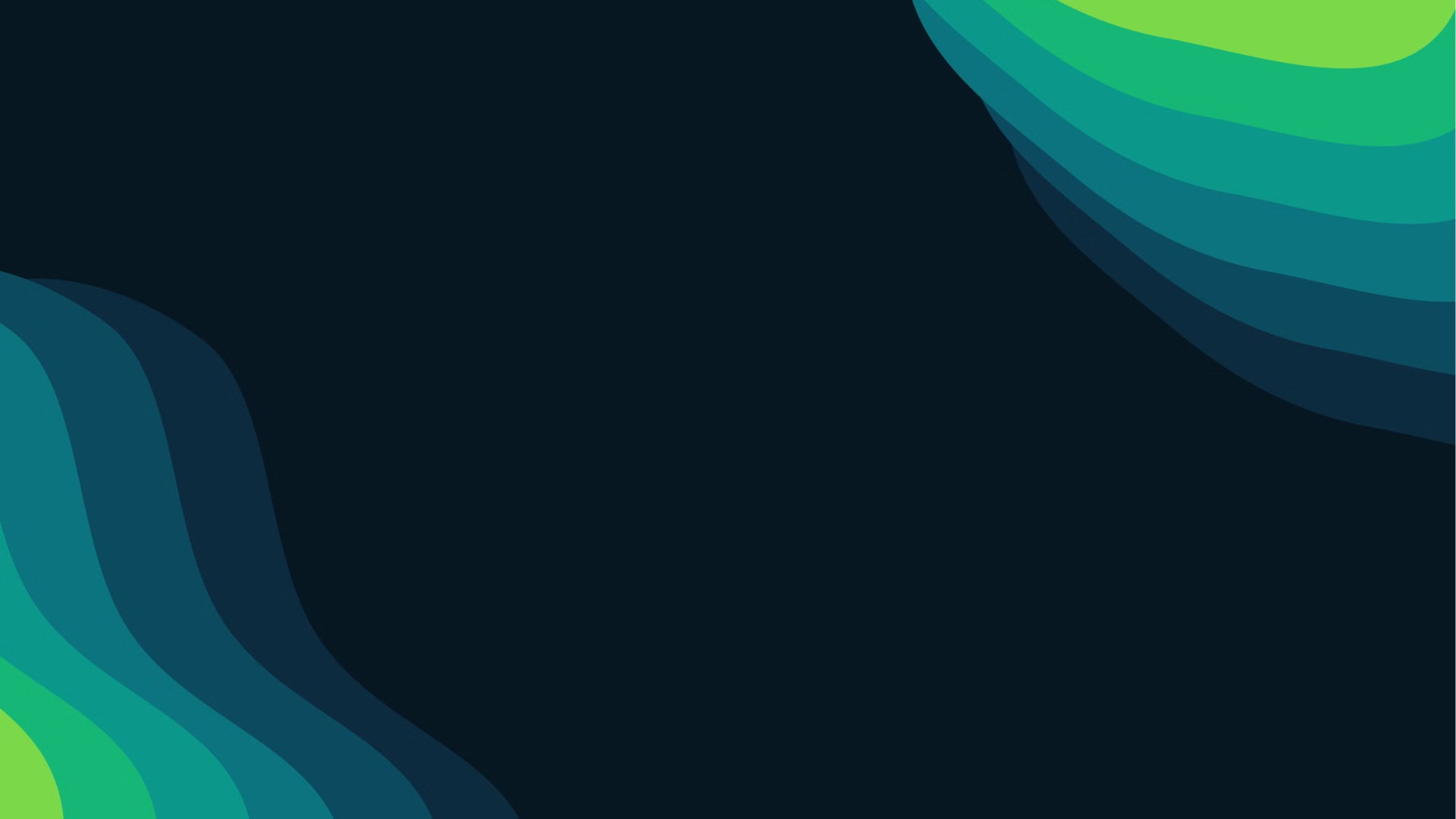 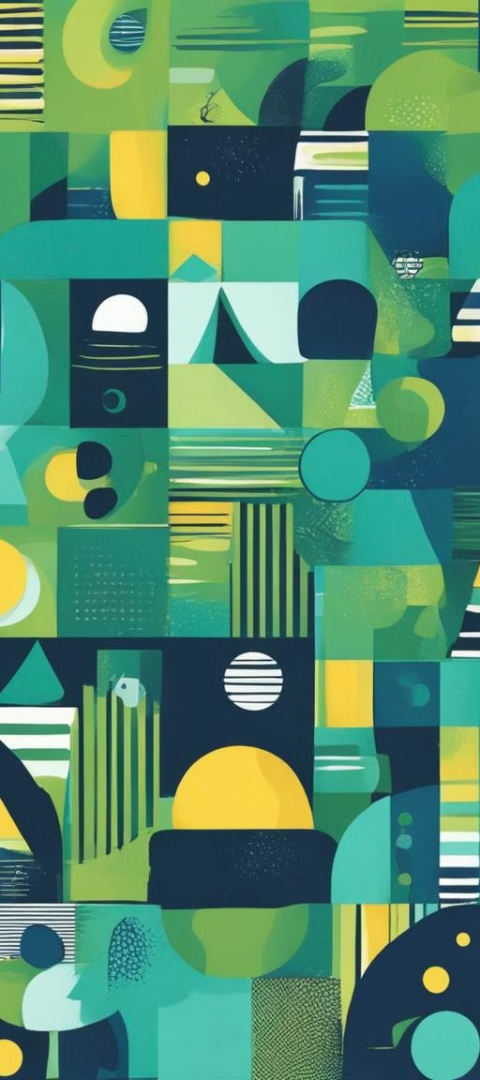 Ergenlikte Sınır Koyma Önemi
1
Gelişim Süreci
Gençlerin kimliklerini oluştururken, sınırlar, sağlıklı kararlar alma ve hayatlarına rehberlik etme hususunda kritik öneme sahiptir.
2
Özsaygı ve Sorumluluk
Sınırlar, gençlerin özsaygılarını geliştirirken, aynı zamanda sorumlu davranışları benimsemelerine yardımcı olur.
3
İletişim Becerileri
Sınırların belirlenmesi ve açıklanması iletişim becerilerini güçlendirirken, duygusal zekayı da geliştirir.
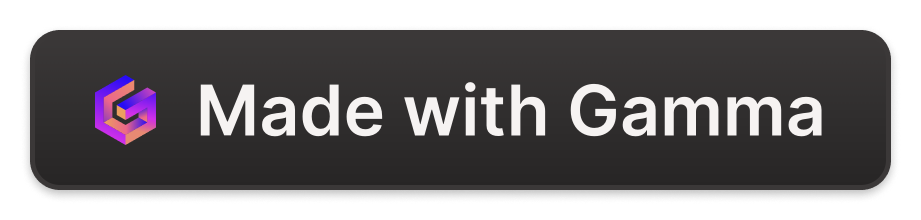 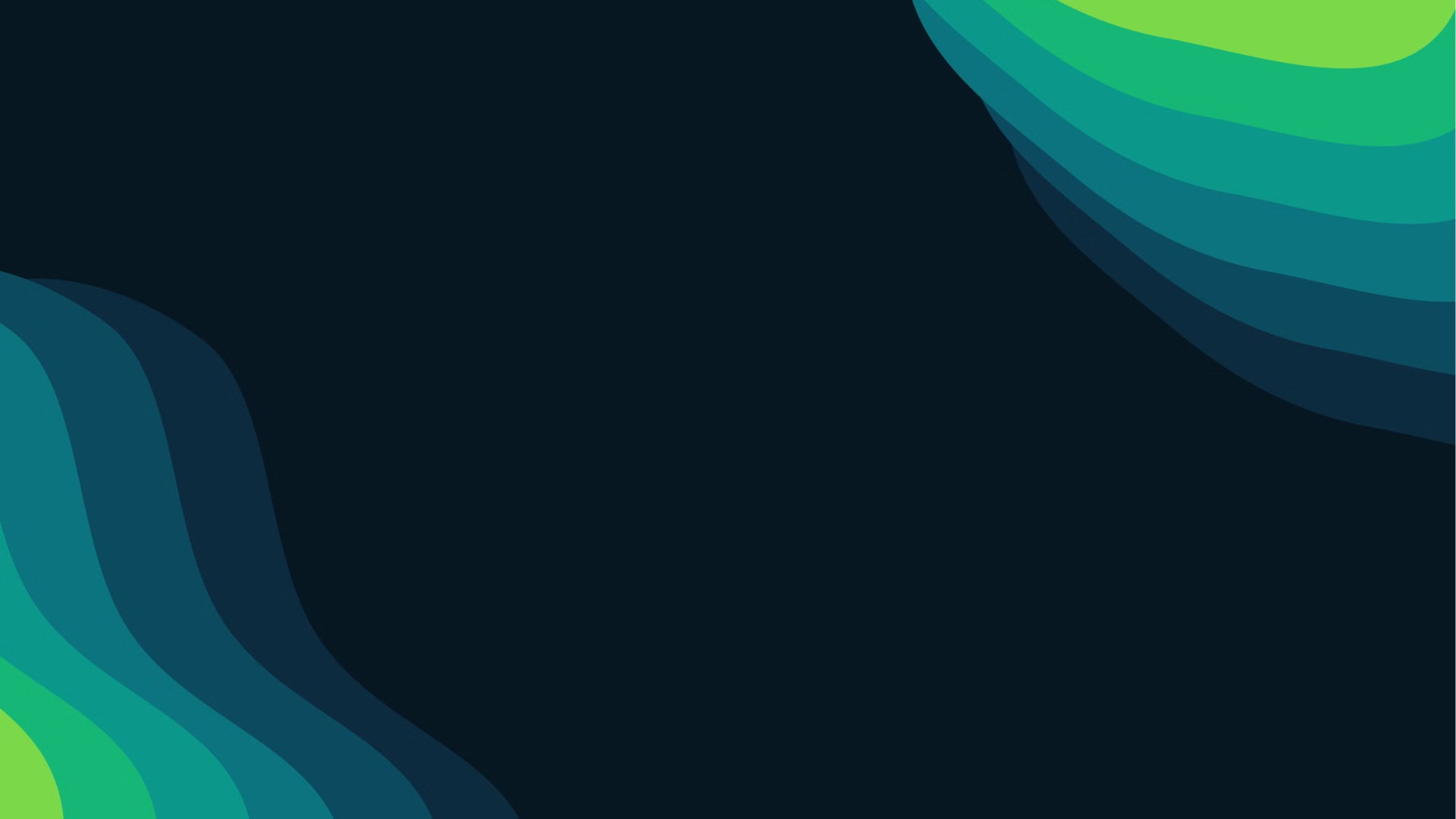 Sınırların Belirlenmesi için İletişim
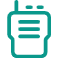 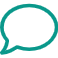 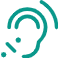 Açık İletişim
Empati
Dinleme Becerisi
Gençlerle empatik ve doğrudan iletişim, sınırların net bir şekilde anlaşılmasını sağlar.
Duygusal ihtiyaçlara saygı göstermek, gençlerin sınırları anlamalarını ve kabul etmelerini kolaylaştırır.
Gençlerin duygusal tepkilerini ve ihtiyaçlarını anlamak için etkili dinleme becerileri gereklidir.
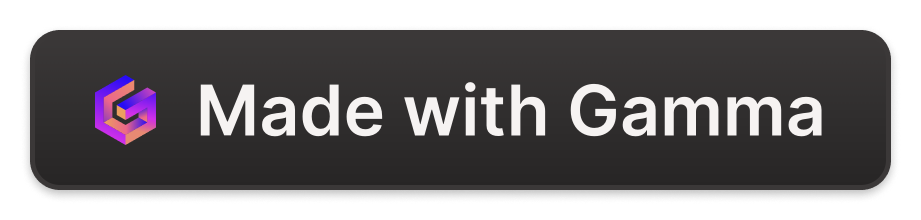 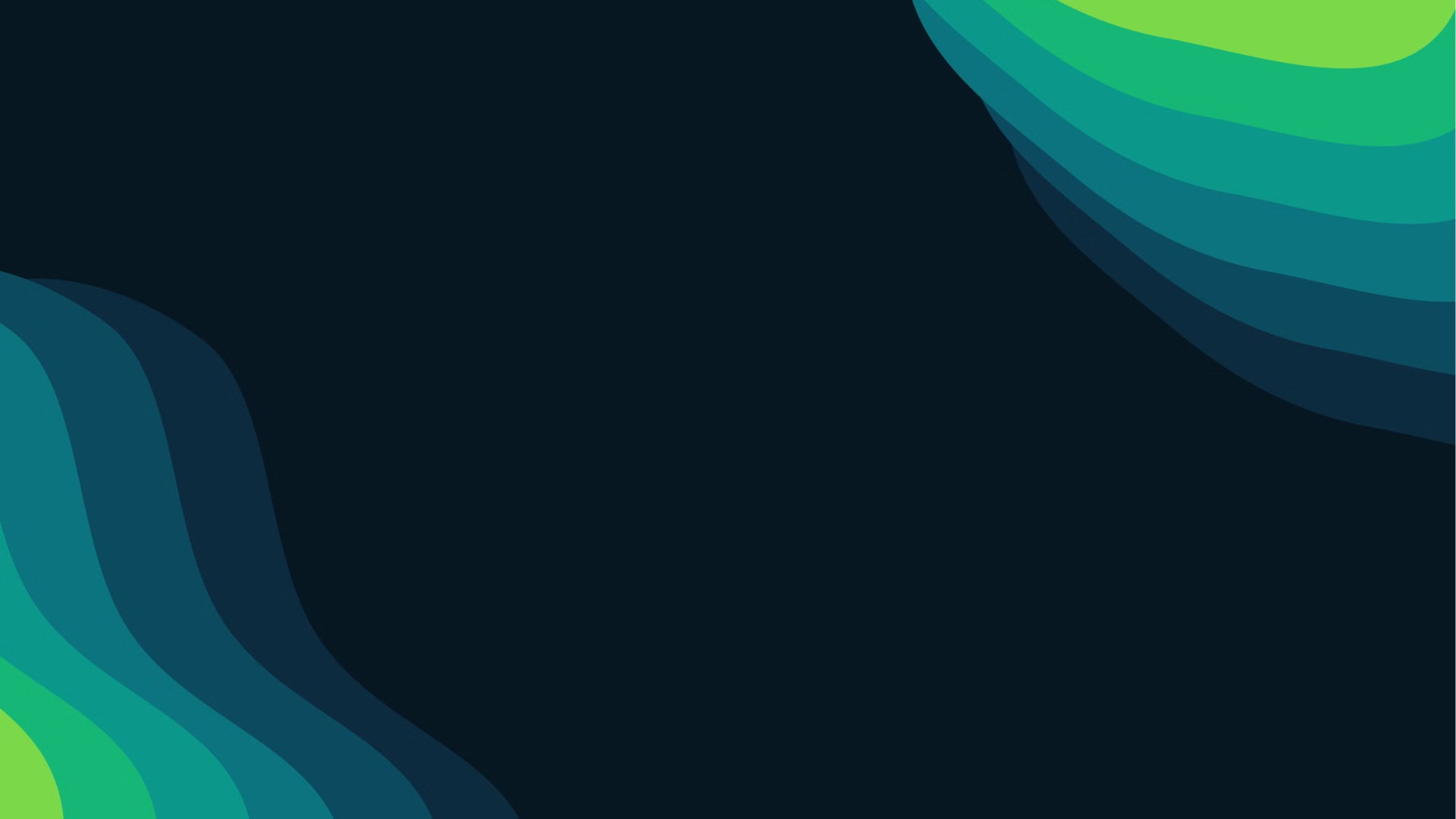 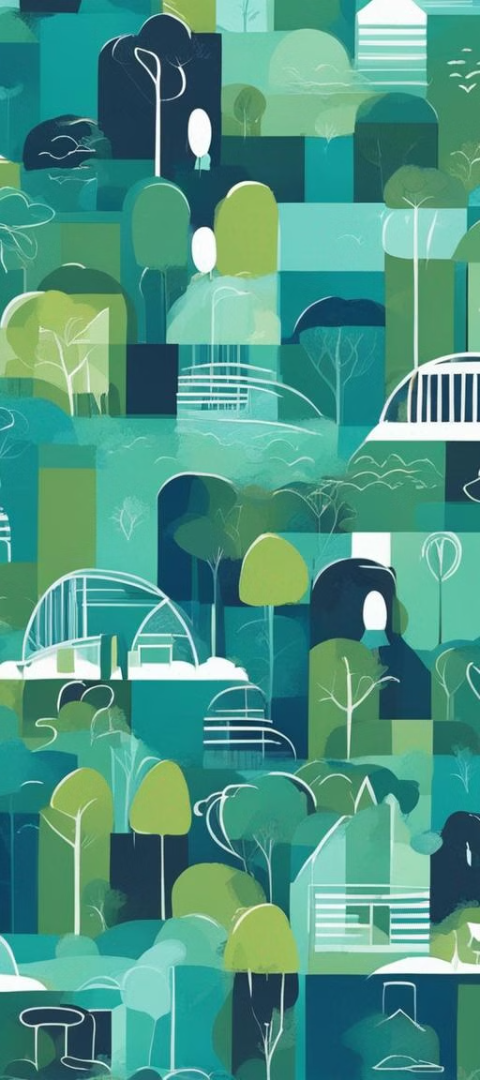 Sınırların Nasıl Belirlenir?
1
2
Aile Katılımı
Koşulların Netleştirilmesi
Aile üyeleri sınırları birlikte belirleyerek, gençlerin ihtiyaçlarını ve sınırlarını anlamanın önemini vurgular.
Sınırların detaylı ve net bir şekilde ifade edilmesi, belirsizlik ortadan kaldırır ve tutarlılık sağlar.
3
Mevcut Durumlara Uyarlanma
Sınırlar, her bireyin benzersiz ihtiyaçlarına ve kişisel gelişim seviyelerine göre esneklik gösterebilir.
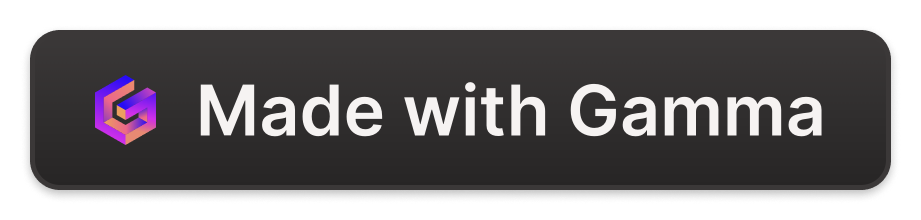 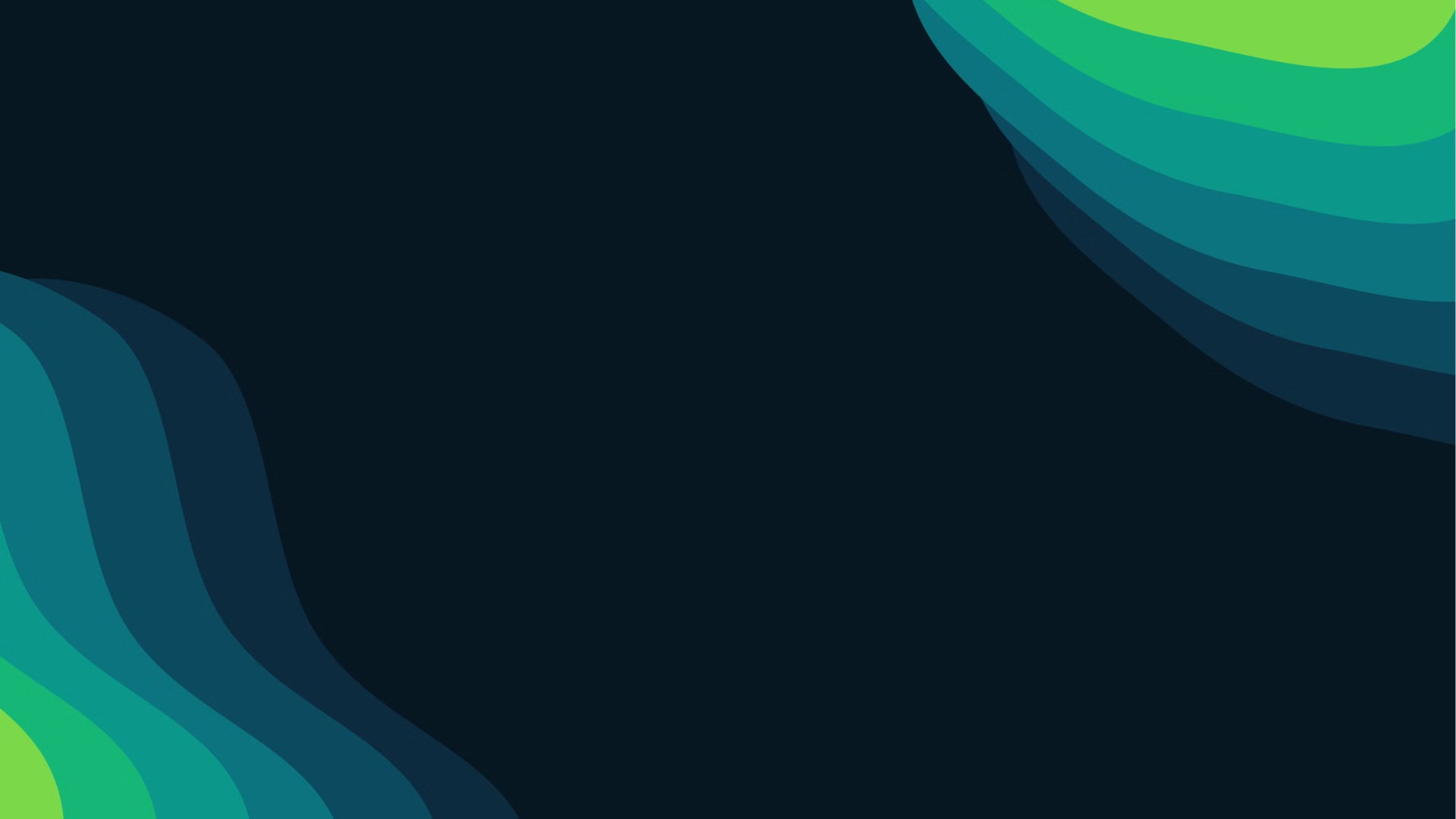 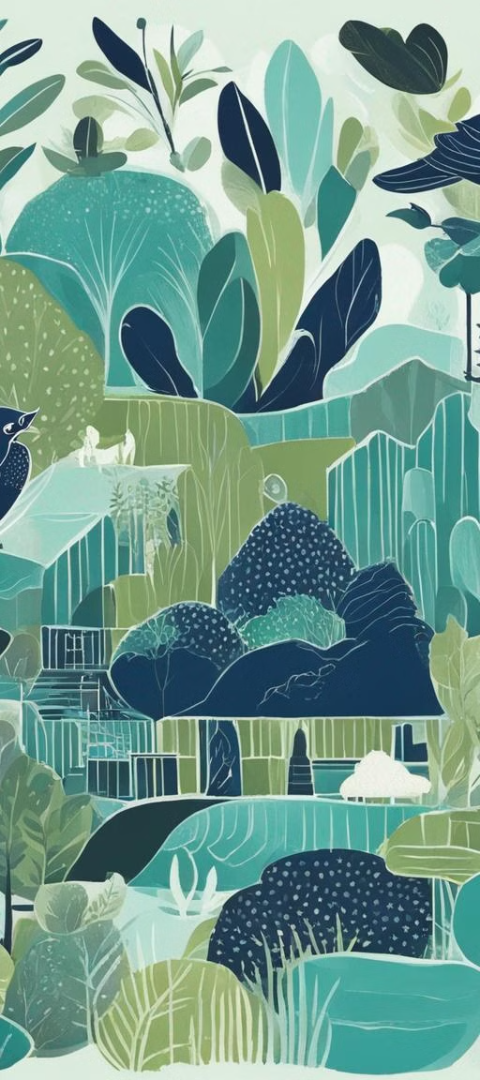 Sınırların Korunması ve Uygulanması
Destekleyici Ortam
Sonuçların Belirlenmesi
Gençlerin sınırlara uymalarını kolaylaştırmak için etkili destek ve rehberlik gereklidir.
Sınırlara uyma ve ihlal etme durumlarında net ve adil sonuçların kararlaştırılması önemlidir.
Karşılıklı Güven
Sınırların korunması, gençlerin yetişkinlerle karşılıklı güven ve saygı duygusunu pekiştirir.
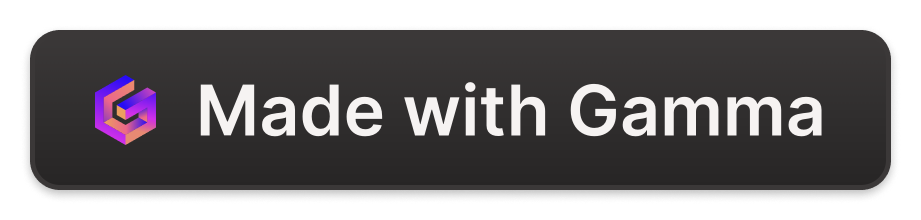 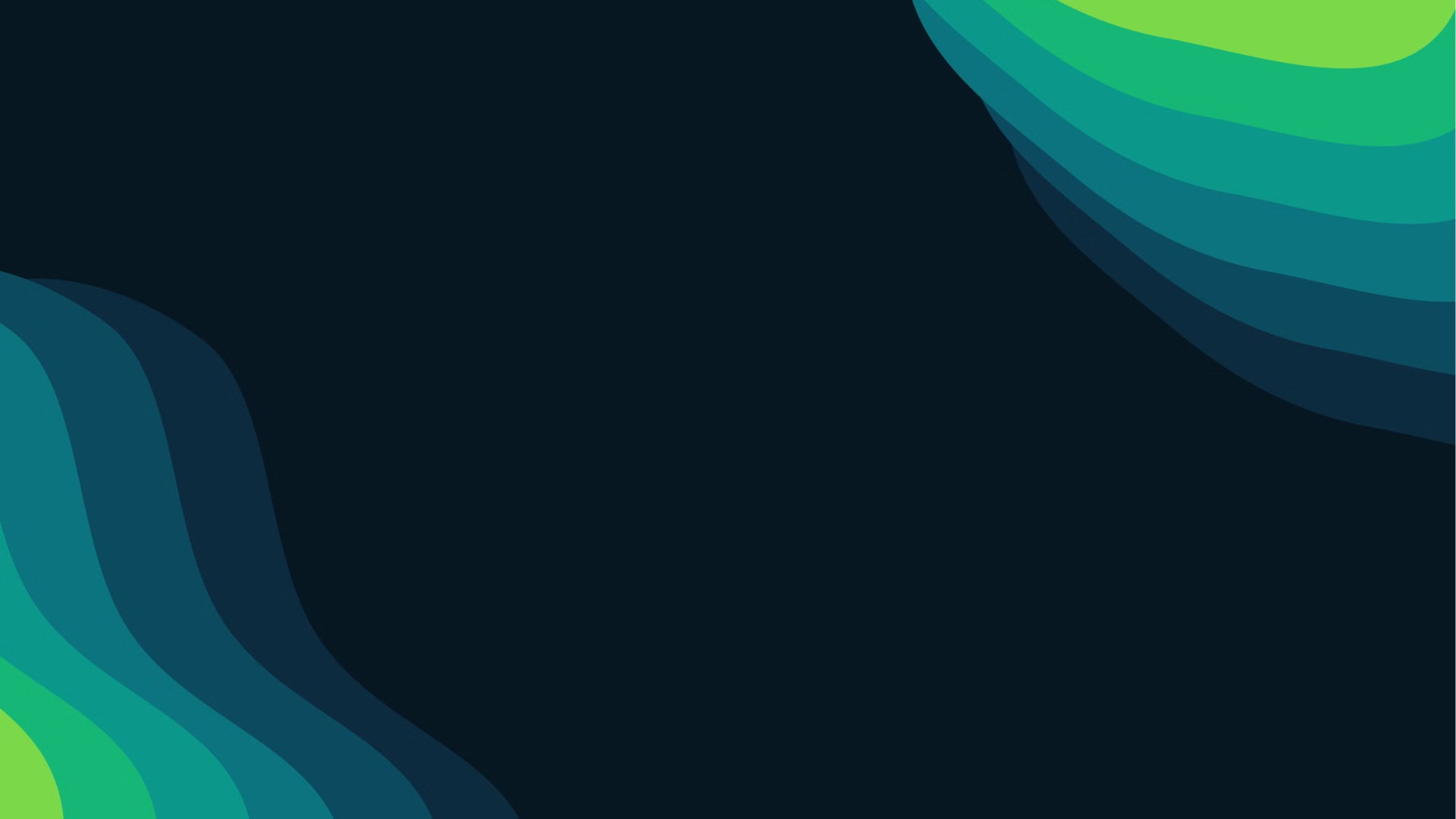 Sınırların Sonuçları ve Etkileri
Olumlu Etkiler
Zorluklar
Uzlaşma Süreci
Doğru sınırlar, gençlerin özsaygılarını geliştirir ve sorumlu kararlar almalarına yardımcı olur.
Sınırlara uyma ile ilgili güçlükler, gençlerin duygusal gelişimlerini etkileyebilir ve gerilim yaratabilir.
Sınırlara saygı konusundaki uzlaşma, gençlerin olgun ve sağlıklı ilişkiler kurmalarına katkı sağlar.
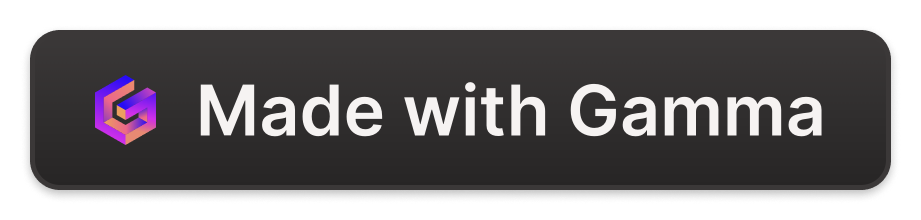 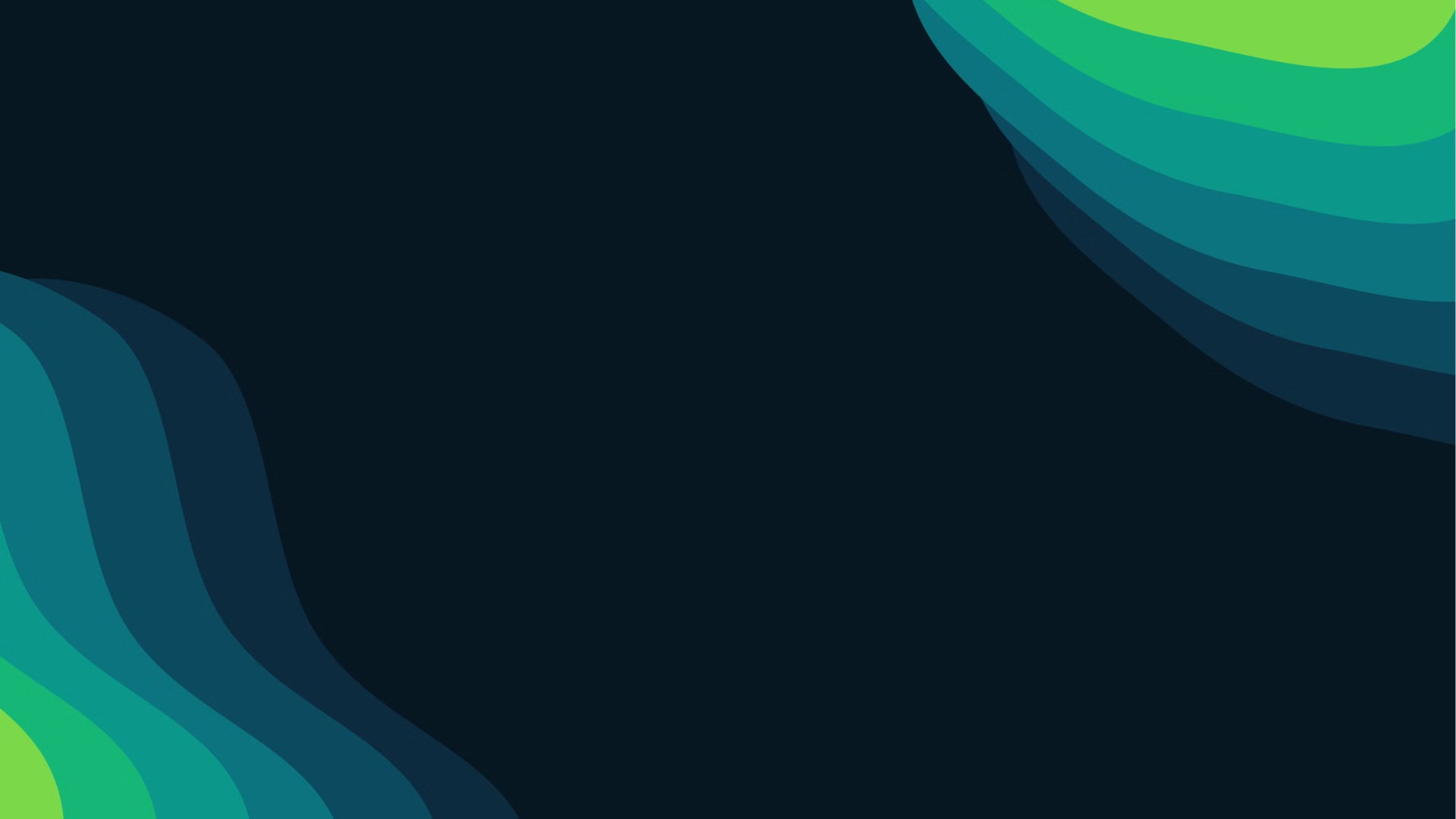 Ergenlikte Sınırların Esnekliği
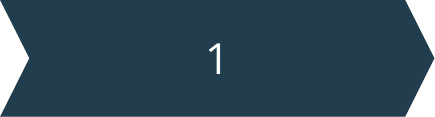 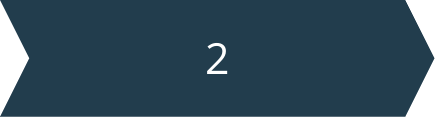 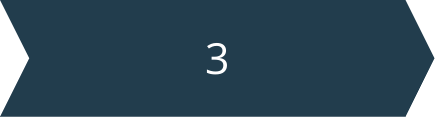 Esnek Uygulama
Değişen Dinamikler
Özgürlük ve Sorumluluk Dengesi
Sürekli değişen ihtiyaçlara uyum sağlayabilen sınırlar, gençlerin güven ve rahatlık duygularını artırabilir.
Gençlerin gelişimiyle sınırların zaman zaman esnek olması, aile içi iletişim ve ilişkilerde denge sağlar.
Ergenlerin kendi kararlarını verme yeteneğini destekleyen esnek sınırlar, olgunluk seviyelerini pekiştirebilir.
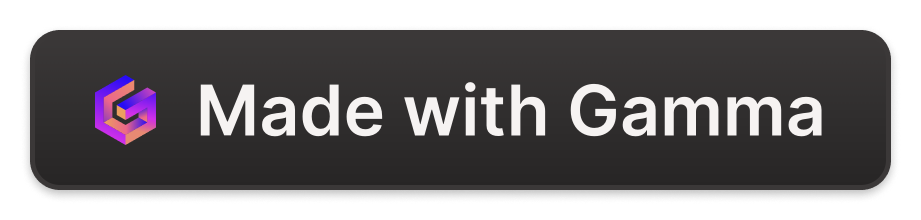 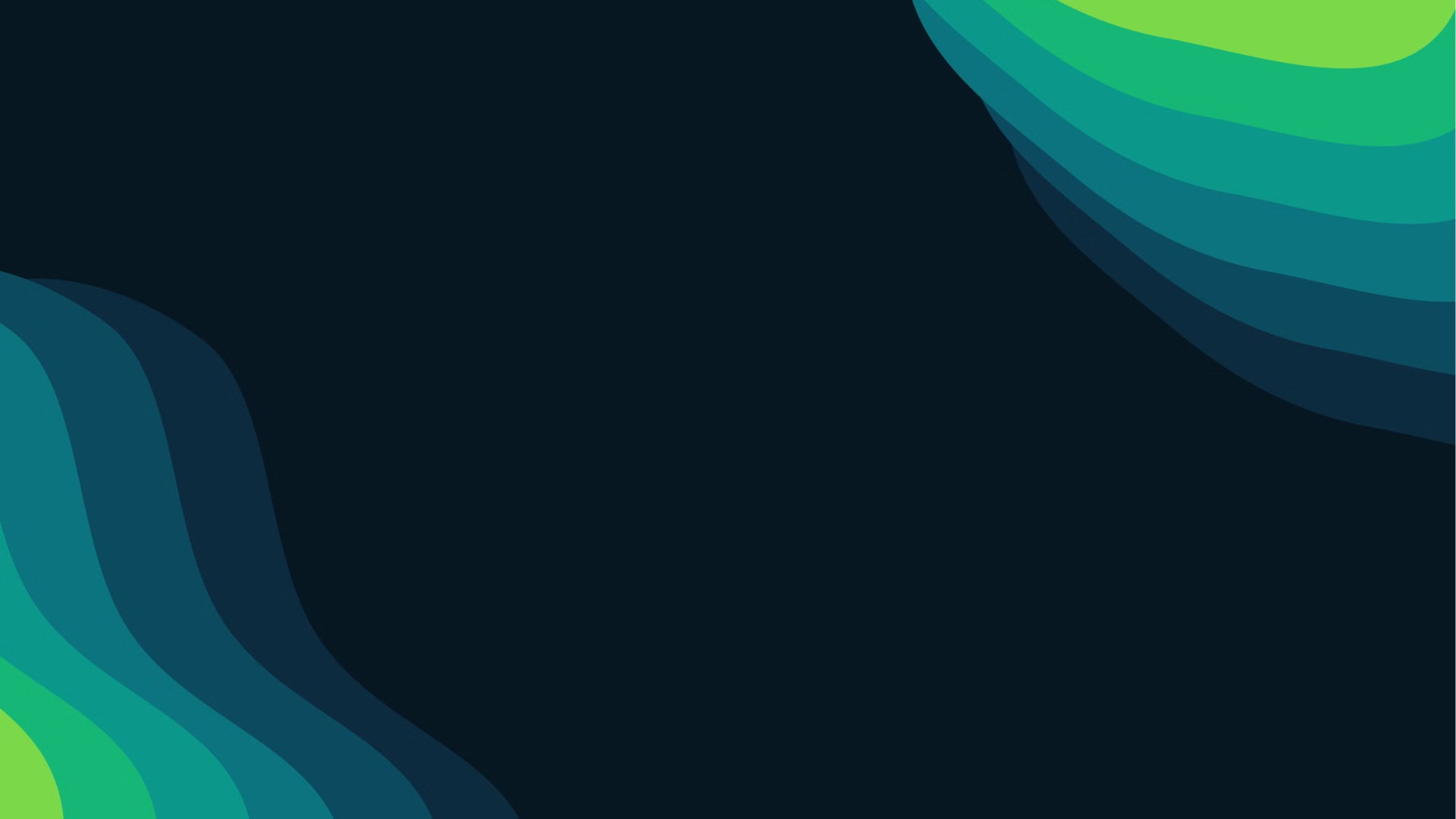 Sınırların Aşılması ve Sonuçları
5
3
4
Geçerlilik Durumu
Değerlerin Tartışılması
Empati ve Destek
Sınırların aşılması durumunda, net kuralların ve sonuçların önemi vurgulanmalıdır.
Gençlere empati ve anlayışla yaklaşarak, sınırların nedenleri ve sonuçları açık bir şekilde anlatılmalıdır.
İhlal durumlarında gençlerle sınırların temelindeki değerlerin ve toplumsal normların ele alınması gerekir.
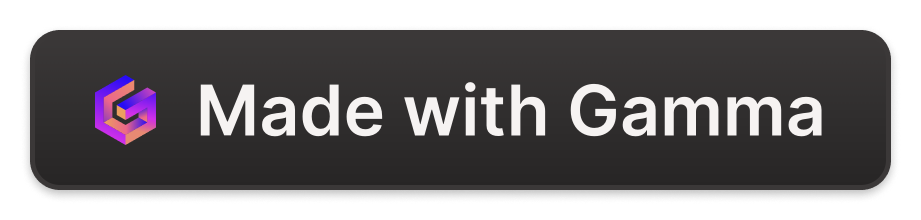